Россия
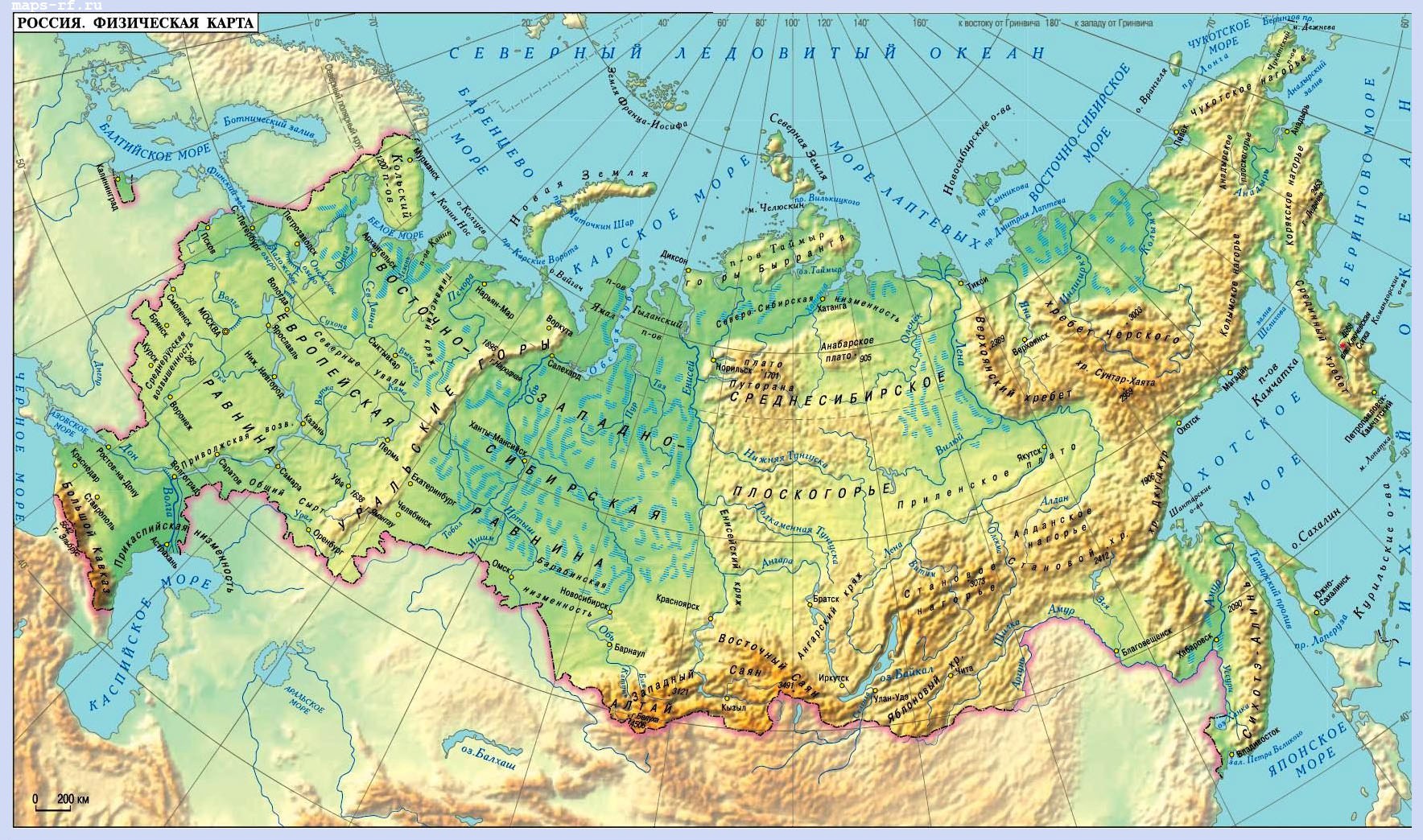 Симферополь
Крым
Разгадайте Ребус
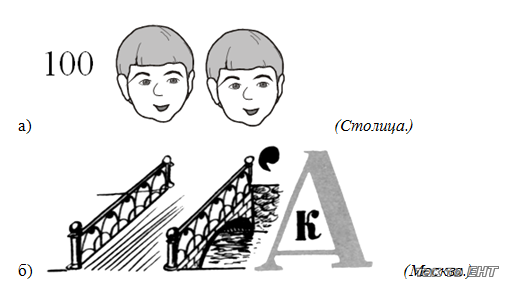 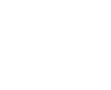 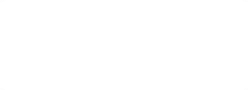 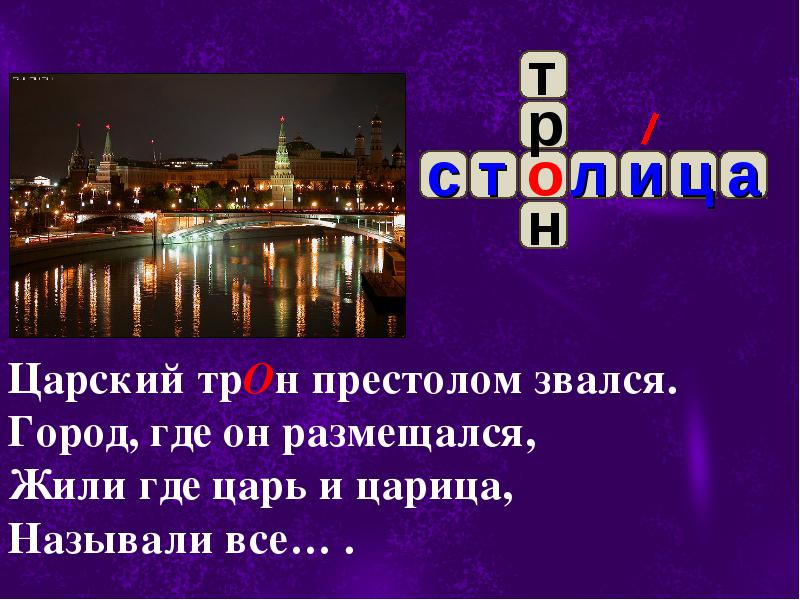 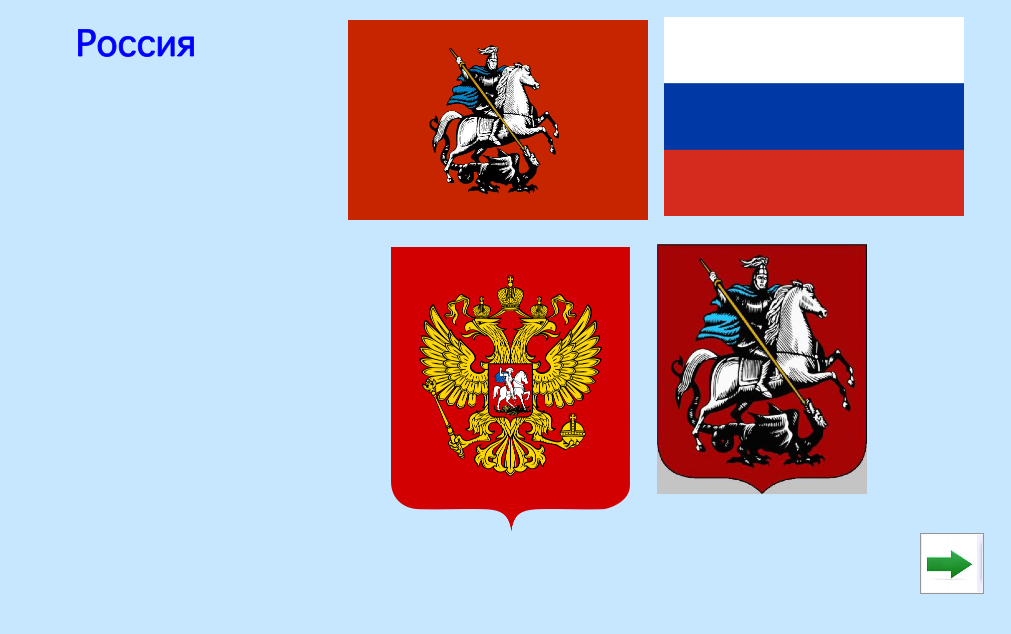 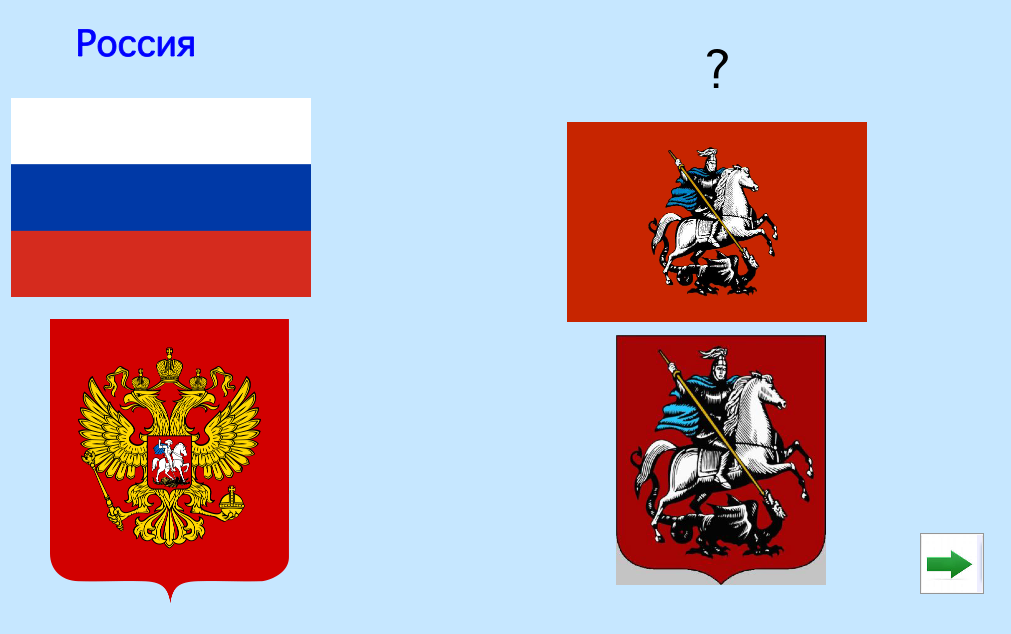 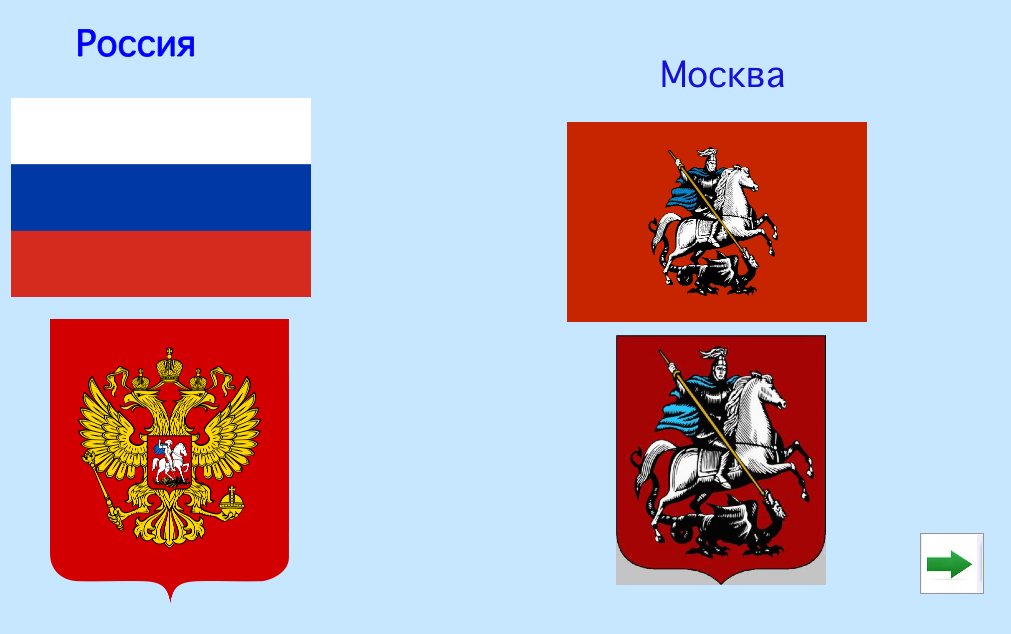 Москва-столица России
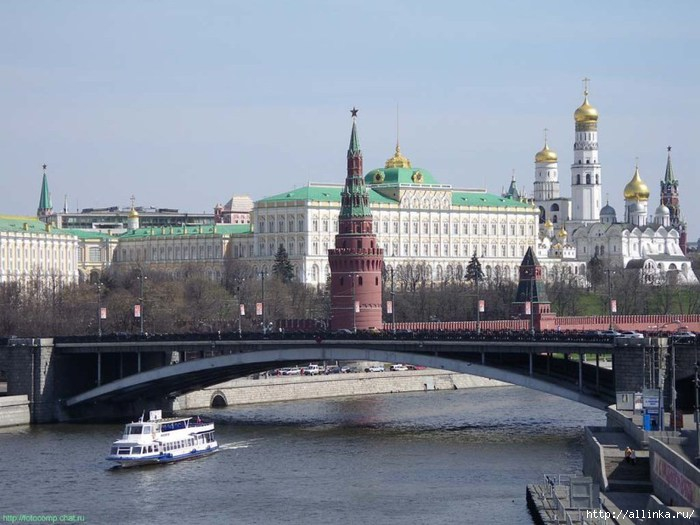 Патриот   - человек, который любит свое Отечество, предан своему народу,  
   готов на подвиги во имя своей Родины.
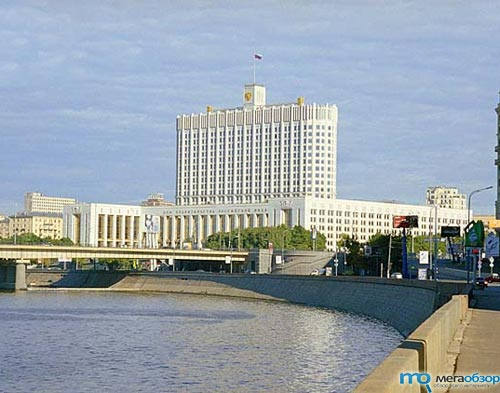 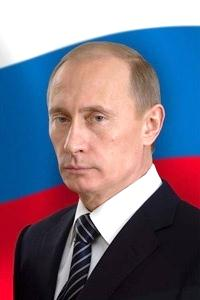 Владимир
Владимирович
Путин
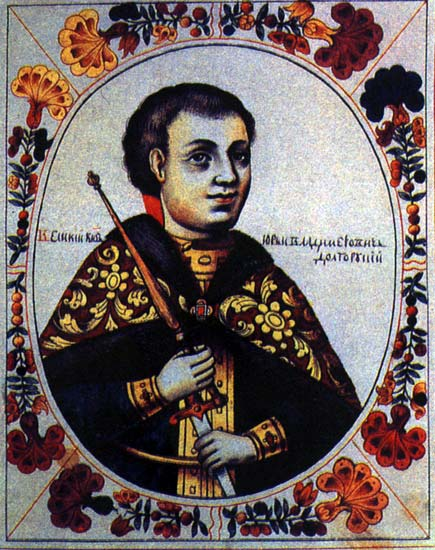 Юрий 
Владимирович
Долгорукий
Герб Москвы
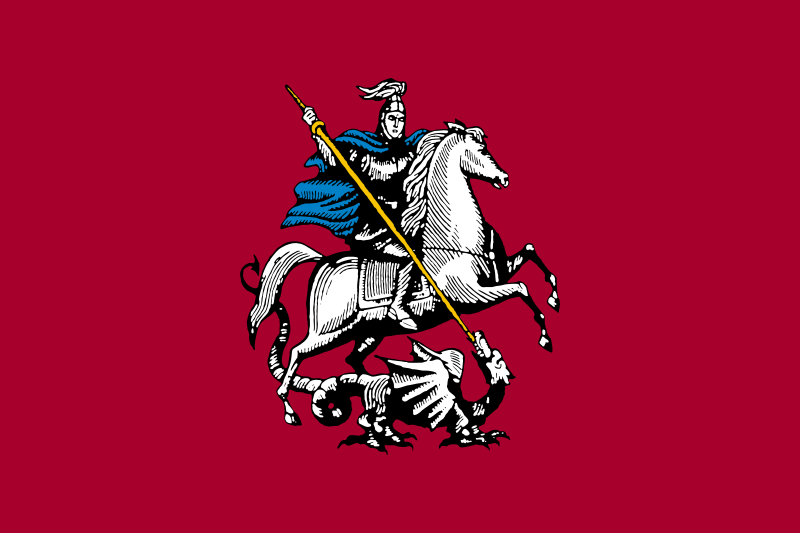 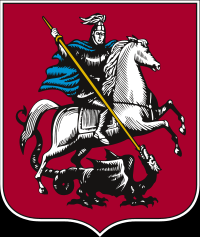 Флаг Москвы
Достопримечательность - это место, предмет, замечательные чем-либо, достойные особого внимания.
Экскурсовод - это специалист, 
дающий пояснения (рассказ) 
о чём - либо для экскурсантов.
Московский Кремль
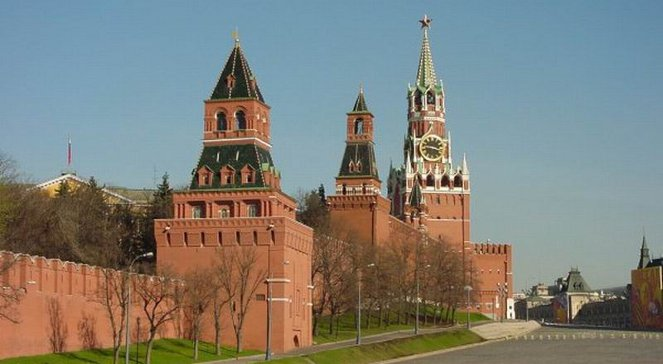 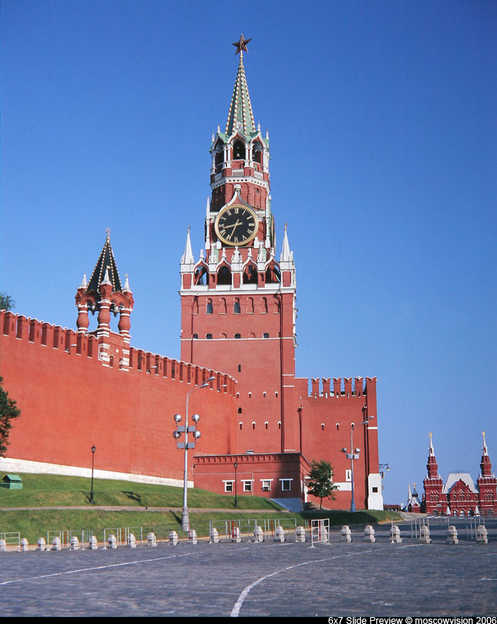 Спасская башня
Соборная площадь
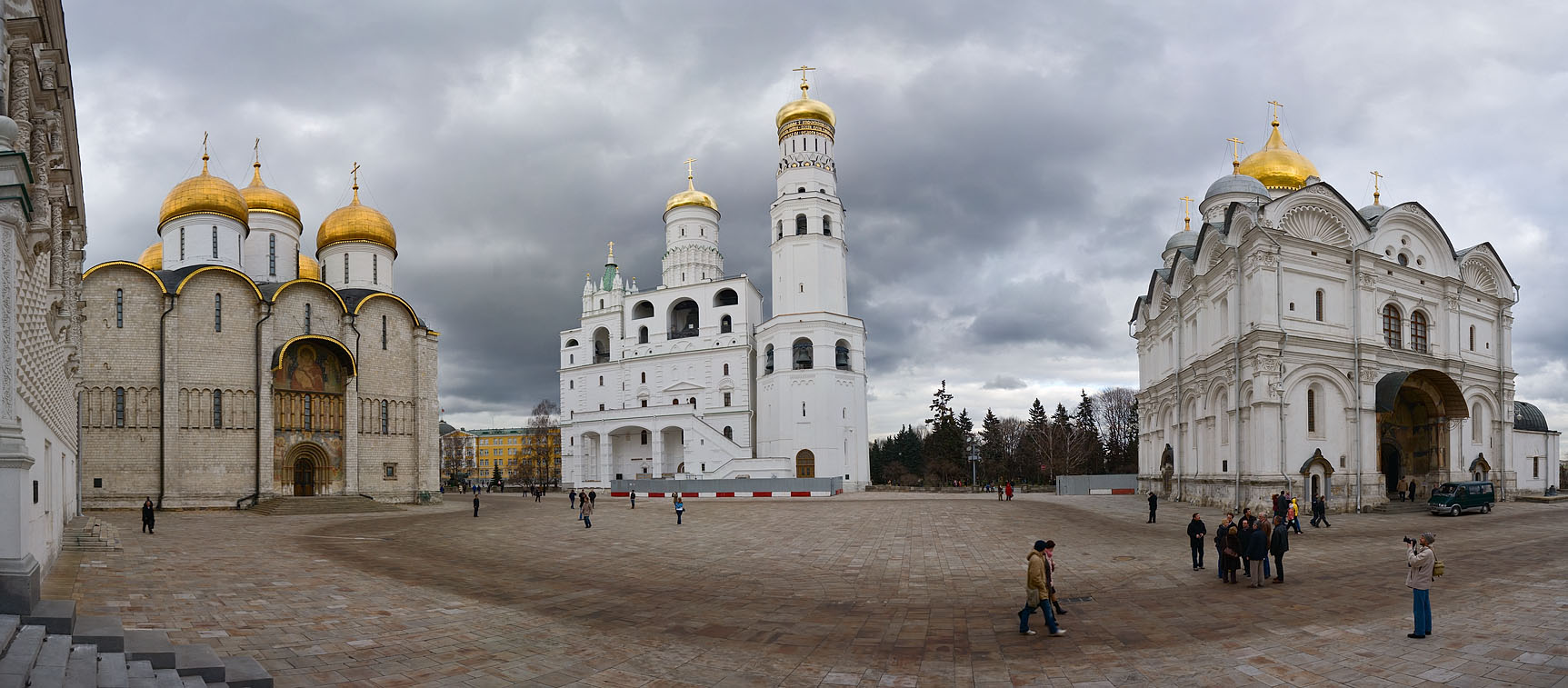 Благовещенский собор
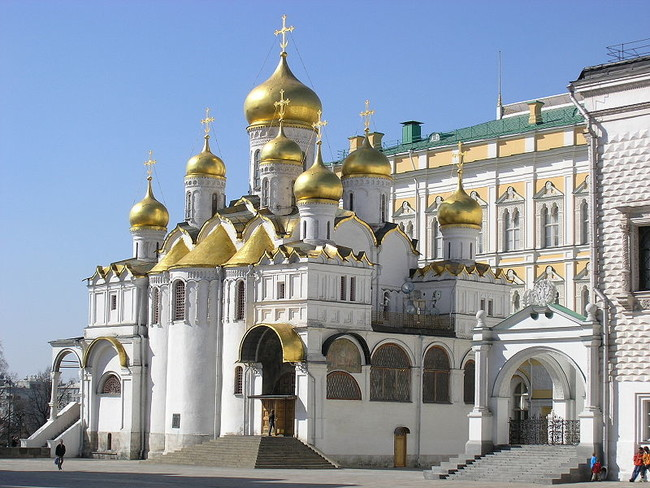 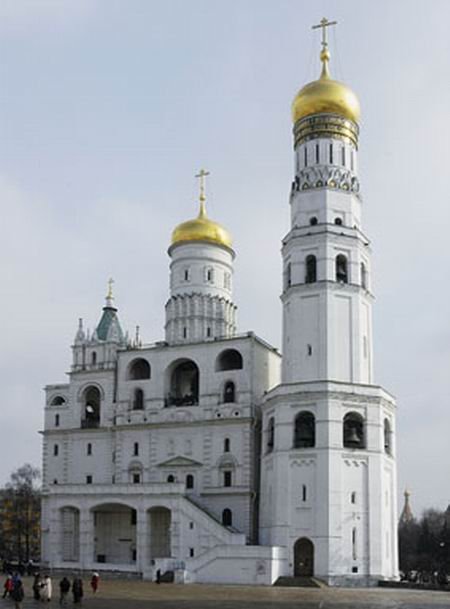 Колокольня 
Ивана 
Великого
Царь – пушка
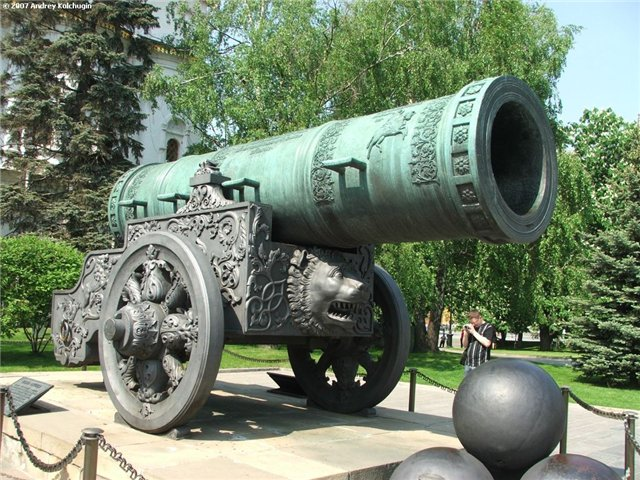 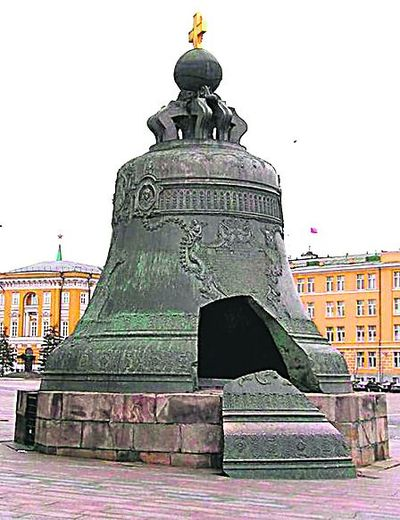 Царь-колокол
Красная площадь
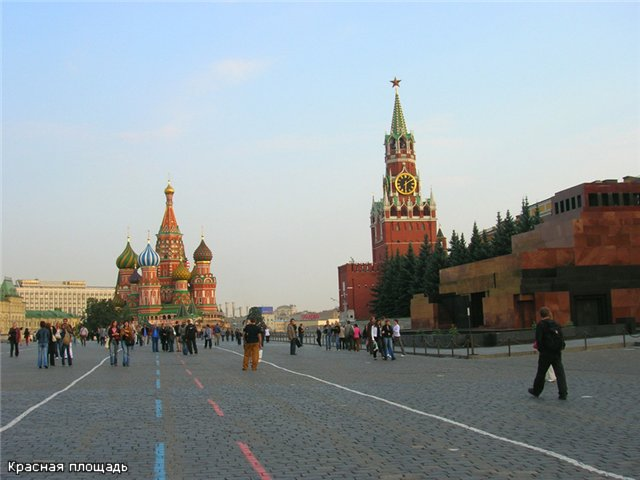 Покровский собор
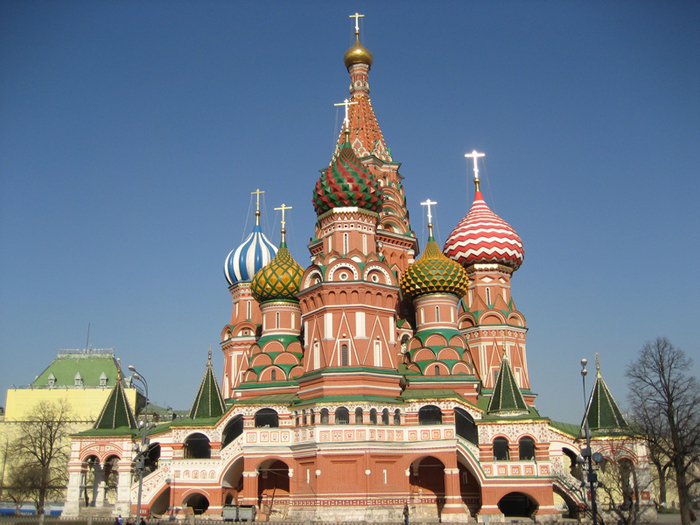 Памятник Князю Владимиру
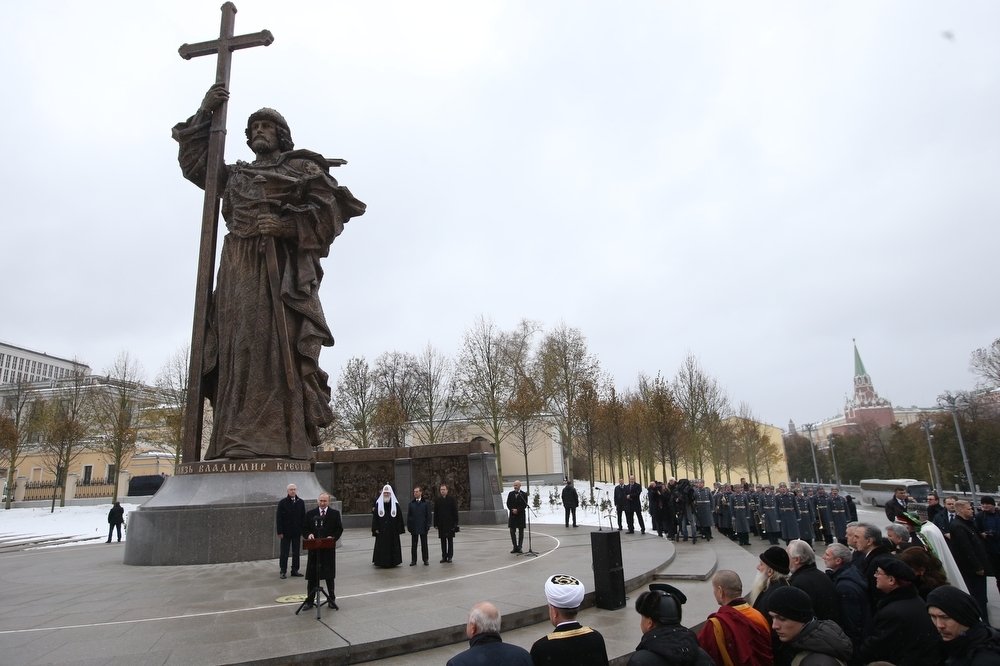 План работы в паре:
 1.Рассмотреть  картину.
 2.Прочитать текст.
3.Подготовить сообщение.